Trabajemos con los números!
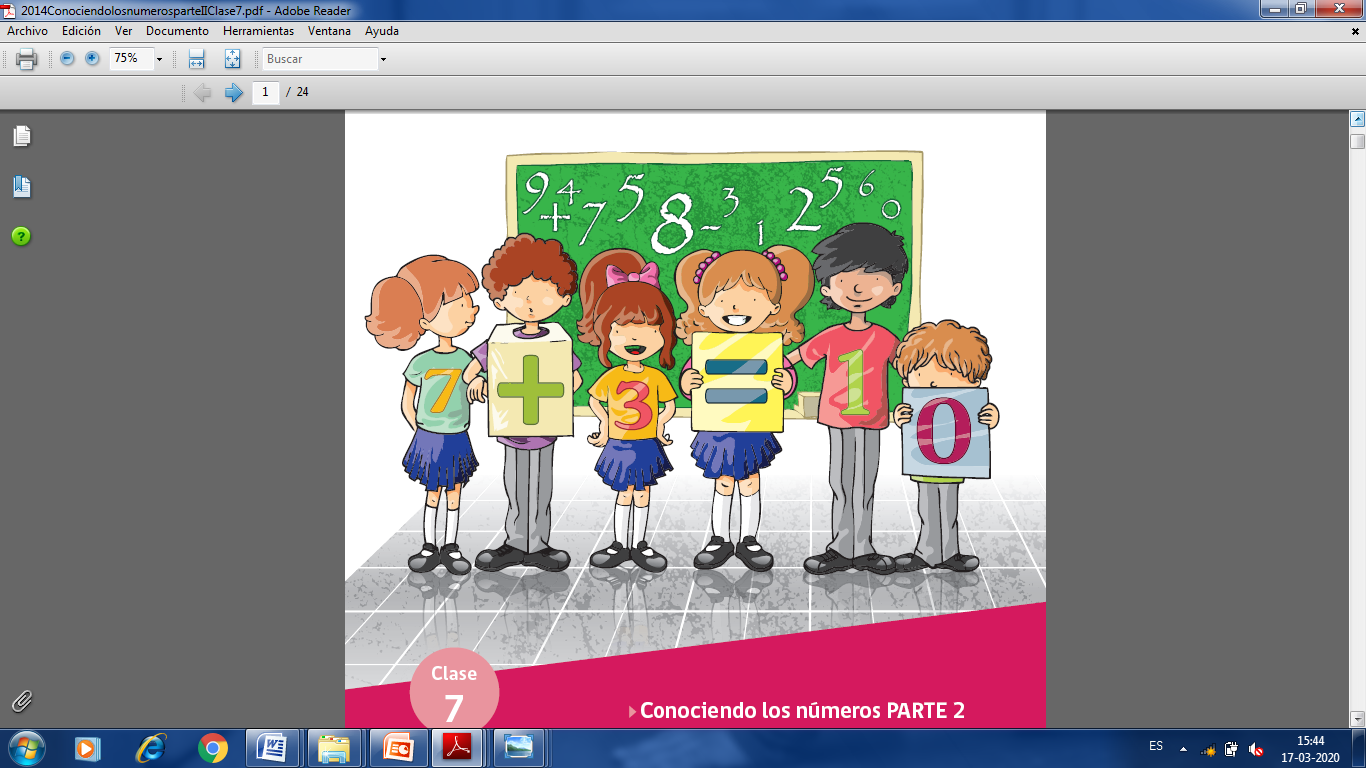 APOYO PIE 
Silvana Lucero Aracena
Psicopedagoga PIE
Las secuencias
Observa la siguiente secuencia numérica:  

 


Cada número se obtiene sumando 3 más que él número que está a la izquierda.
Entonces... ¿Qué número debe ir en el recuadro vacío?
Ejemplo:
3
3
3
Para encontrar el número que falta en el cuadro, debemos empezar a sumar desde el primer número dado.
3 + 3 = 6         6 + 3 = 9       9 + 3 = 12 

Entonces el número que falta es el 12 
Esto quiere decir que cada vez debemos ir sumando la cantidad de 3 para encontrar el número que falta.
Estrategias para identificar y resolver sumas y restas
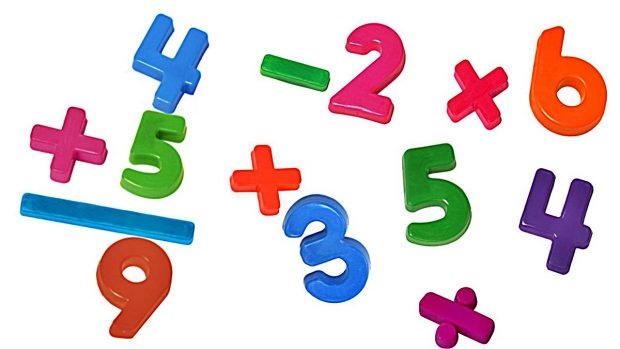 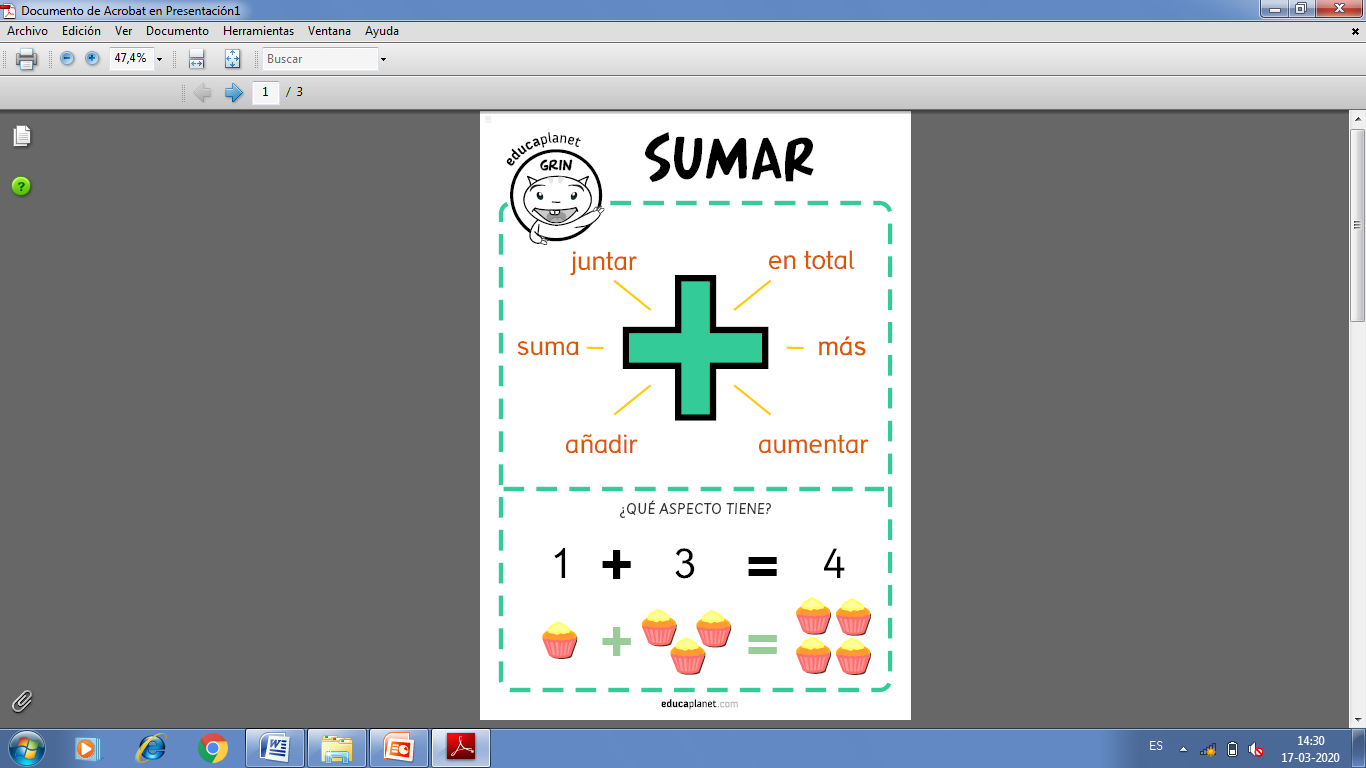 Para reconocer cuando debes realizar una suma o adición busca alguna de las palabras claves
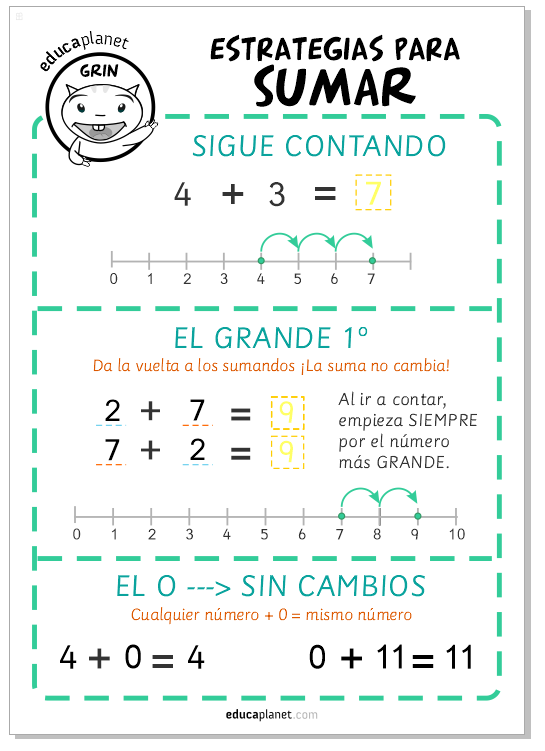 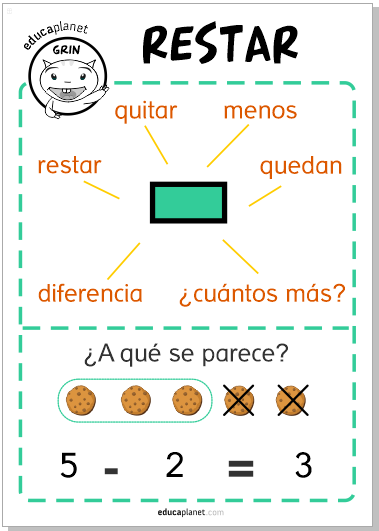 Para reconocer cuando debes realizar una resta o sustracción busca alguna de las palabras claves
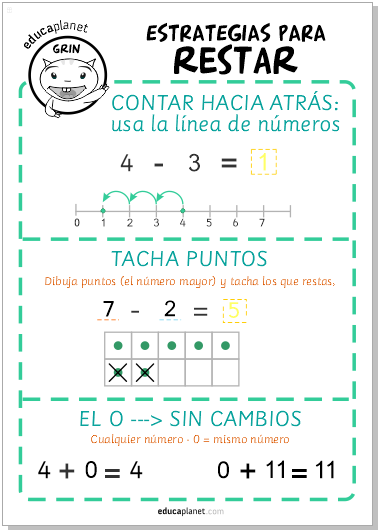 Ahora ya estás listo para realizar la guía de actividades que tu profesora preparó para tí....

Mucho Éxito....!!!
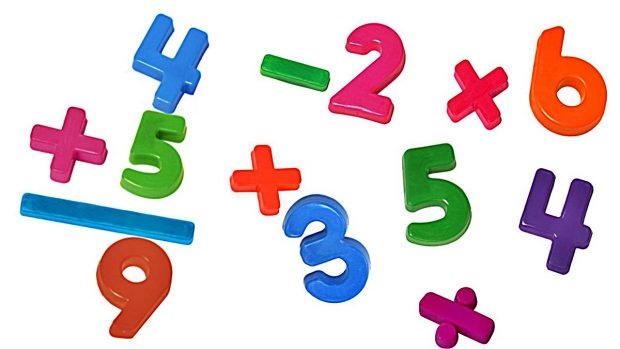